Informació administrativa i de matrícula per als estudiants de nou ingrés 
Curs 2021-22
Secretaria d’Estudiants i Docència (SED)
Facultat de Biologia
14 de juliol de 2021
Matrícula dels Graus de la Facultat
BIOLOGIA: Dilluns 19 de juliol, de 9h a 14’30 h


BIOQUÍMICA : Divendres 16 de juliol, de 9h a 12h


BIOTECNOLOGIA: Divendres  16 de juliol, de 9h a 14’30h


CIÈNCIES AMBIENTALS: Divendres 16 de juliol, de 9’30h a 12h
Automatrícula
* La matrícula és totalment online. El dia i hora indicat al llistat s’ha d’accedir al portal de MonUB  (http://www.ub.edu/monub/) i clicar a Iniciar Automatrícula
 * Recordeu que, prèviament a l’inici de la matrícula us heu de registrar a MonUB; la UB us ha enviat un mail amb les instruccions a seguir
* Emplenar totes les pantalles i seleccionar les assignatures de 1er semestre (o 1er i 2n semestre si voleu matricular tot el curs)
* Imprimiu o guardeu el resguard de matrícula
* En cas d’haver d’entregar documentació, quan inicieu les classes l’haureu de lliurar al personal de la Secretaria d’Estudiants i Docència

Manuals d’ajut a la matrícula:
- Quan entreu al banner “Matrícula de Graus” de la web de Biologia trobareu el Manual d’Ajut per a la formalització de la matrícula
- https://www.ub.edu/acad/graus/auto/ajuda_auto_graus.pdf
Documentació per a la matrícula
Per formalitzar la matrícula, la UB comprovarà telemàticament en altres administracions públiques les dades relatives al DNI i, si escau, a la situació de família nombrosa i a les titulacions oficials obtingudes

* Si s’ha fet les PAU a Catalunya o a la UNED no cal aportar cap documentació. Si s’ha fet les PAU en una altra comunitat autònoma s’ha de portar el justificant d’haver abonat els drets de trasllat d’expedient, emès pel centre de procedència
* Més informació i documentació específica:
http://www.ub.edu/acad/grau/matricula/documentacio.html
Normativa de Permanència
* Modalitat temps complet: matricular 60 crèdits
	1r any: aprovar un mínim de 18 crèdits
	 (excepcionalment, el cap d’estudis pot autoritzar matricular fins a 78 crèdits)

* Modalitat temps parcial: matricular 30 crèdits
	1r any: aprovar un mínim de 6 crèdits

	MésInformació: http://www.ub.edu/acad/noracad/permanencia_1213.pdf
Preu Oficial per crèdit
*  Publicat al DOGC   (Decret de Preus 01-07-2021)
* Preu segons el coeficient d’estructura docent:
-  Estructura docent B: 25,04 €
*  S’ha de afegir:
 - 54’54 €  Gestió d’expedient acadèmic per matrícula quadrimestral o 69,80 € per gestió d’expedient acadèmic per matrícula anual
 - 70 €  Serveis específics i de suport a l’aprenentatge
 - 1’12 € Assegurança obligatòria menors 28 anys
 - Altres serveis extraacadèmics
Assegurança Escolar
* És obligatòria per a tots els estudiants menors de 28 anys. Té un cost de 1,12€ / any.
* Els estudiants més grans de 28 anys poden contractar l’assegurança voluntària que té un cost de 4‘80 € / any.
* És recomanable que tots els estudiants tinguin contractada una assegurança ja que la naturalesa de les activitats que es fan fora de la Facultat així ho demanen.

* Més informació: http://www.ub.edu/sae/serveis/assegurances
Pagament de la Matrícula
*  El pagament total de l’import de la matrícula és un requisit essencial de la seva validesa. 

* El fet de no pagar la matrícula o algun dels seus fraccionaments en els terminis que estableixi la Universitat de Barcelona donarà lloc a la suspensió temporal automàtica dels teus drets com a alumne sense necessitat de requeriment previ per part de la UB.
TUI (Targeta Universitària Intel·ligent)
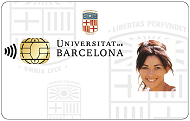 Campanya TUI: dirigida a l'alumnat de nou accés, del 7 al 22 de setembre. Mitjançant l'aplicació de CITA PRÈVIA a l’ estand del Banco Santander
Aquest any es posa en marxa el Carnet digital , disponible des de l’aplicació mòbil SocUB, t’identifica com a membre de la comunitat universitària, et permet fer gestions i tràmits telemàtics a la Universitat.
Ves a SocUB i descobreix tot el que t’ofereix!

Universitat de Barcelona - Carnet de la UB
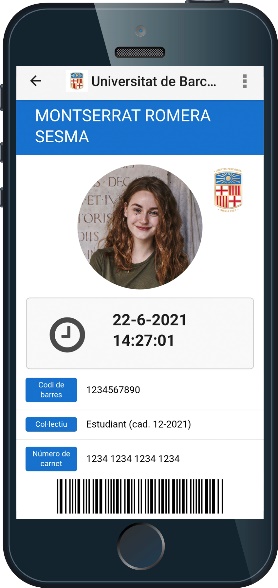 Beques
Hi ha diferents tipus de beques i ajuts a les que podeu optar.
 Per exemple,  Acreditació econòmica, Beca EQUITAT, Beca General del Ministeri, BkUB

Trobareu la informació ben detallada:
http://www.ub.edu/beques/grausimasters/beca_equitat/index.html
http://www.ub.edu/beques/grausimasters/
http://www.ub.edu/beques/grausimasters/Diagrama%20becari%20II%20(2).pdf
Modalitats de Pagament
Pagament únic en efectiu

Termini màxim de 7 dies naturals
a comptar des de la data de la
matrícula.
Pagament a CaixaBank, BBVA-CX
 o Banco Santander
Pagament únic domiciliat
 
Cal dur nº compte bancari amb l’IBAN
	        Es carrega a partir dels  7 dies
 posteriors a la data de matrícula

Cal autorització domiciliació
Pagament fraccionat en terminis

Matrícula anual: 3 terminis o 7 terminis
Ampliació de febrer: 2 terminis, si s’ha 
agafat la modalitat de terminis
Per a matrícules d’imports superiors a
 300 €
Pagament fraccionat en 
mensualitats

Mitjançant préstec de fraccionament
 de matrícula (PFM) a través de
L’AGAUR (Agència de Gestió d’Ajuts
Universitaris i Recerca)
Més informació:	www.ub.edu/acad/matricula/pagament.html
http://www.ub.edu/acad/matricula/impresos/ordre_SEPA_CAT.pdf
Acreditació d’una tercera llengua
٭Els estudiants que iniciïn per primera vegada estudis universitaris de grau en una universitat catalana, el curs 2018-2019, i que provinguin dels estudis de batxillerat i les proves d’accés a la universitat (PAU), o de cicles formatius de grau superior (CFGS), amb o sense PAU han d'acreditar el nivell B2 en una tercera llengua (anglès, francès, alemany o italià) en finalitzar els estudis.

Més informació: 
http://www.ub.edu/benvinguda/acreditacio.html
Carpeta de Matrícula
* La carpeta de matrícula es donarà  partir del dia 13 de setembre, quan comencin les classes, al Punt d’Informació de la facultat. Caldrà dir el nom i cognoms i el grau al que s’accedeix
   
* La informació del grau amb els horaris, codis i programes de les assignatures  està publicada a l’adreça web de la Facultat: 

https://www.ub.edu/portal/web/biologia
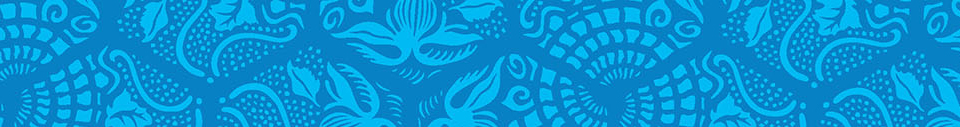 Suport administratiu el dia de la matrícula
Si durant el procés de formalització de la matrícula tens algún dubte:
 La Secretaria de Biologia et donarà suport telefònic als temes administratius 
Pots trucar als següents números: 934034977; 934021428; 934021086 i 934021087
Adreces d’interès

MónUB: el portal dels estudiants de la Universitat de Barcelona/

Benvinguts a la Universitat de Barcelona

https://www.ub.edu/portal/web/acad/

http://www.ub.edu/beques/grausimasters/


Gràcies per la vostra atenció i 
benvingudes a la Facultat!